Big Weather Datafor (sm)all Farmers
Why I got into Weather:Do we cut hay with that 20% forecast on day 3?
Source: http://www.kgns.tv/content/news/Colder-Air-Late-in-the-7-Day-Forecast-461142903.html
Forecasting is a Big Data Problem.
Forecast models suffer from Garbage In – Garbage Out
Global Models are initial value problems
Regional Models are boundary value problems
Ensembles of Models are producing probabilistic forecasts
Big Data Observationsto Help Forecasting + Analysis
GOES R
(soon S too)
16 channels
30 second500m sectors
Source: https://twitter.com/DanLindsey77/status/905072767720185856
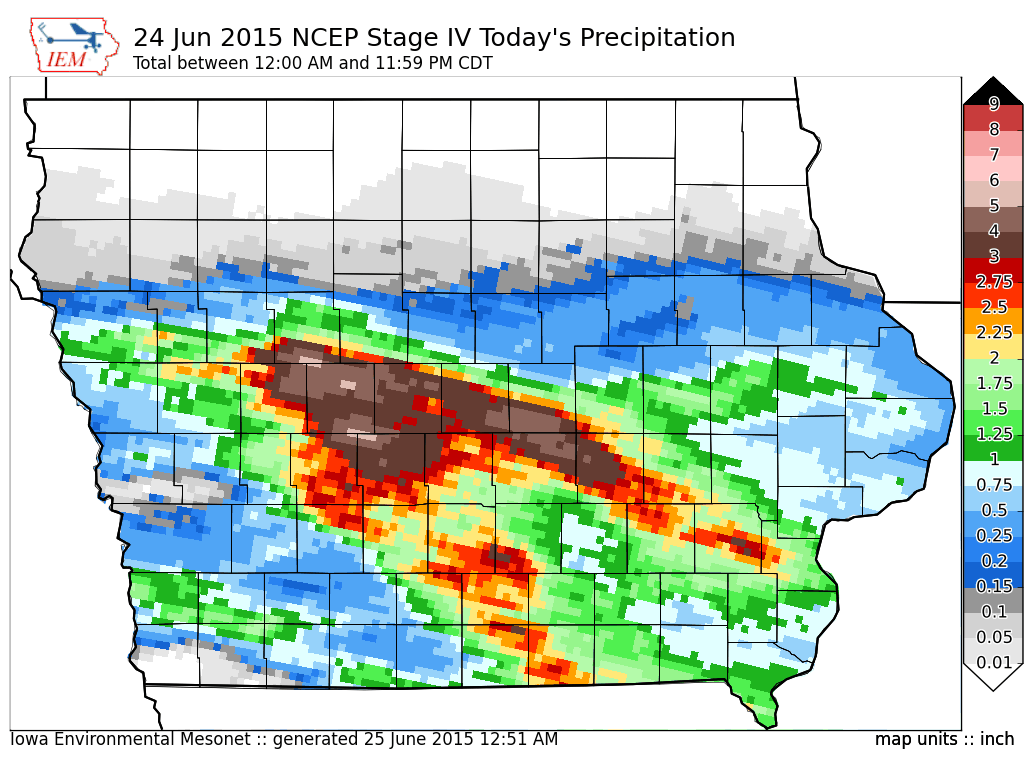 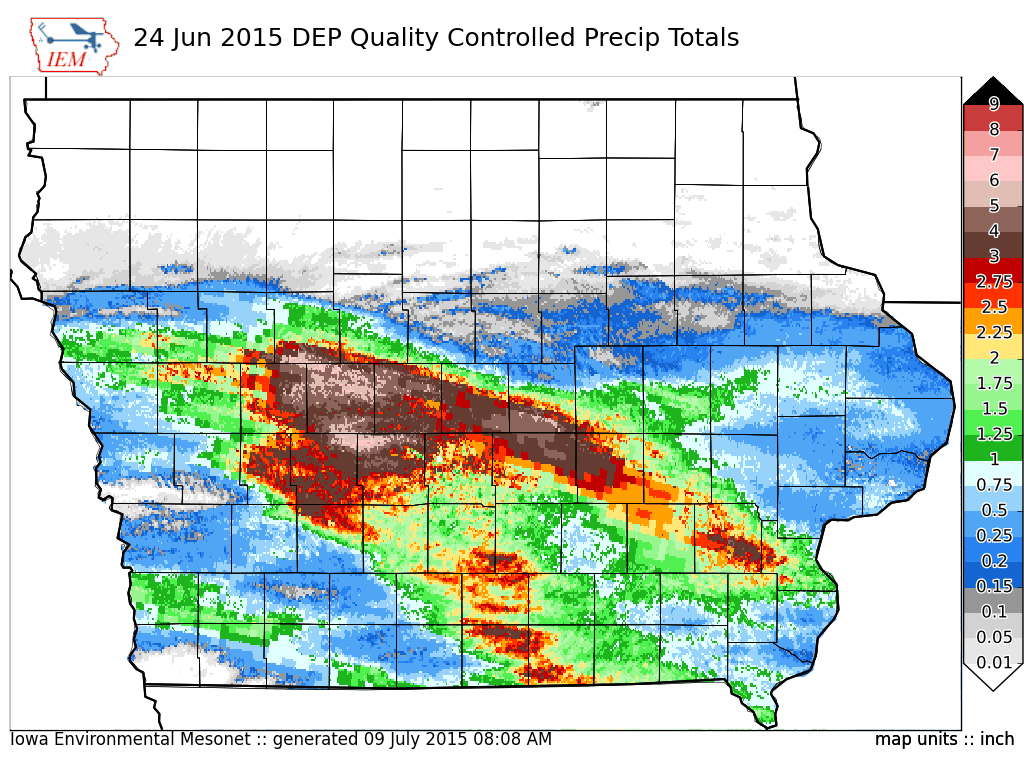 MRMS
Climate Forecast System (CFS)
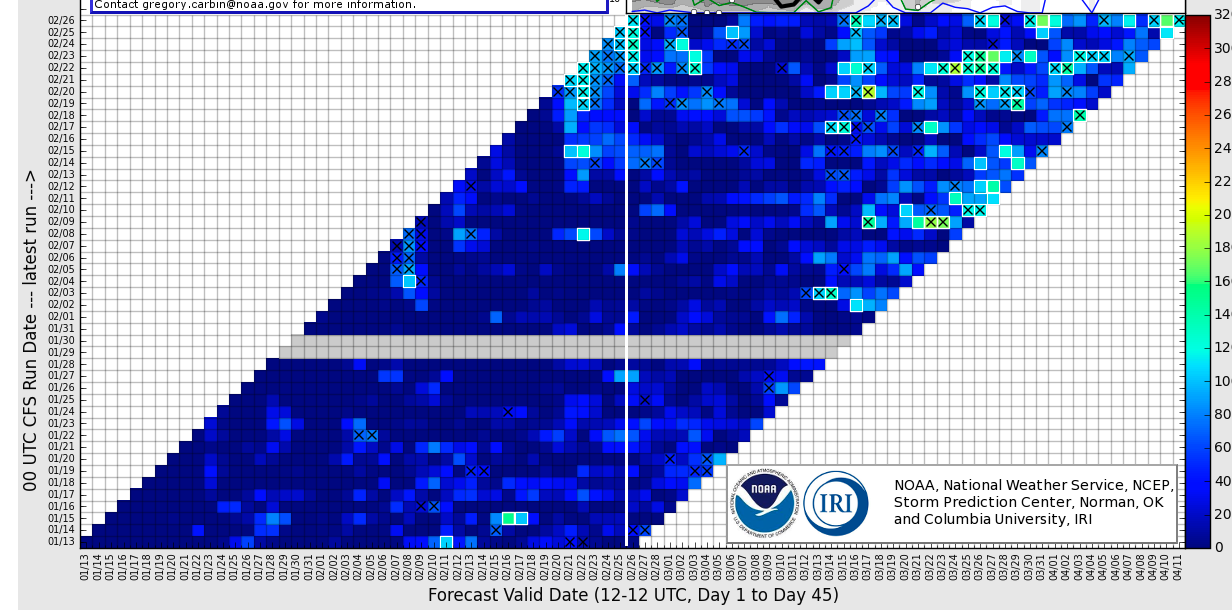 Iowa Environmental Mesonet
Attempt to process, archive and disseminate those Big Data weather datasets!
 The website is wild and woolly, but always feel free to reach out to me!